EJECUCIÓN PRESUPUESTAL ACUMULADA CON CORTE AL 31 DE MARZO  DE 2019                                                         SECCIÓN 3501 MINISTERIO DE COMERCIO INDUSTRIA Y TURISMO
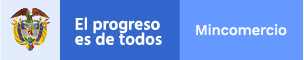 MINISTERIO DE COMERCIO INDUSTRIA Y TURISMO
GRÁFICA EJECUCIÓN PRESUPUESTAL ACUMULADA CON CORTE AL 31 DE MARZO DE 2019
Millones de Pesos ($)
GRÁFICA EJECUCIÓN PRESUPUESTAL ACUMULADA 
UNIDAD EJECUTORA 3501-01 GESTIÓN GENERAL  CON CORTE AL 31 DE MARZO DE  2019
Millones de Pesos ($)
GRÁFICA EJECUCIÓN PRESUPUESTAL ACUMULADA 
UNIDAD EJECUTORA 3501-02 DIRECCIÓN GENERAL DE COMERCIO EXTERIOR  CON CORTE AL 31 DE MARZO DE 2019
Millones de Pesos ($)
GRÁFICA EJECUCIÓN PRESUPUESTAL ACUMULADA - GASTOS DE INVERSIÓN  CON CORTE AL 31 DE MARZO DE 2019
Millones de Pesos ($)